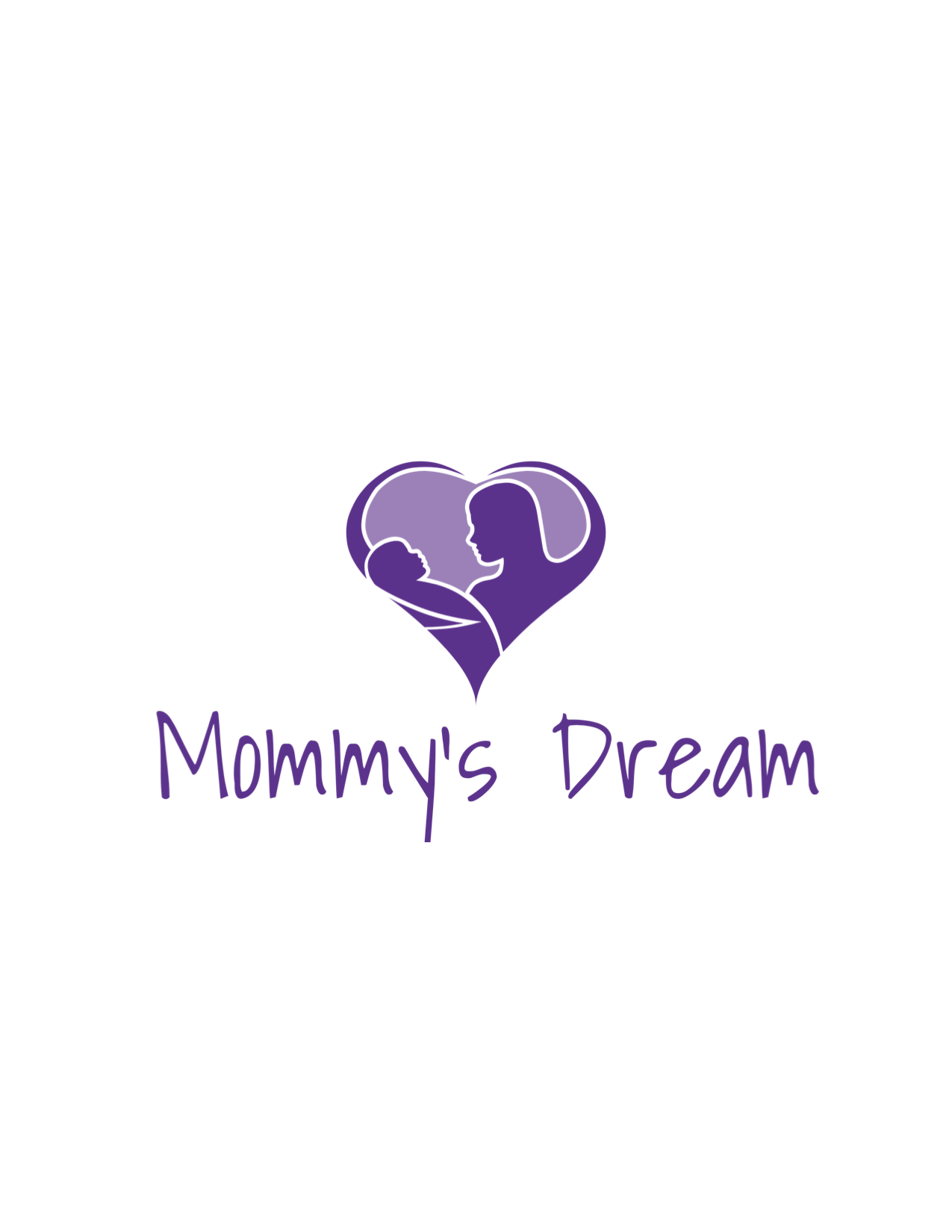 Survivorship
For the purposes of this capstone experience, survivorship is defined as the focus on the health and well-being of a person with cancer from the time of diagnosis until the end of life. This includes the physical, mental, emotional, social, and financial effects of cancer that begin at diagnosis and continue through treatment and beyond (National Cancer Institute [NCI], 2022).
Survivorship
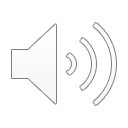 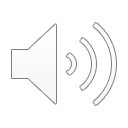 Prevalence
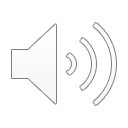 (National Cancer Institute [NIH], 2022)
[Speaker Notes: Surgery: Surgery is used to prevent, diagnose, stage, and treat cancer. Surgery can also relieve (palliate) discomfort or problems related to cancer.

Chemotherapy: Traditional or standard chemotherapy uses drugs that are cytotoxic, meaning they can kill tumor cells.

Radiation Therapy: Radiation therapy uses high-energy particles or waves, such as x-rays, gamma rays, electron beams, or protons, to destroy or damage cancer cells.

Targeted therapy is a type of cancer treatment that uses drugs or other substances to precisely identify and attack certain types of cancer cells (Targeted drugs can block or turn off signals that make cancer cells grow, or can signal the cancer cells to destroy themselves.)
Immunotherapy treatment that uses a person's own immune system to fight cancer. Immunotherapy can boost or change how the immune system works so it can find and attack cancer cells.

Stem cell transplants are used to replace bone marrow cells that have been destroyed by cancer or destroyed by the chemo and/or radiation used to treat the cancer.

Hormone Therapy Some cancers depend on hormones to grow. Because of this, treatments that block or alter hormones can sometimes help slow or stop the growth of these cancers. (e.i. breast and prostate cancer)]
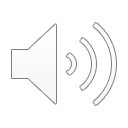 (National Cancer Institute [NIH], 2022)
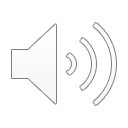 (National Cancer Institute [NIH], 2022)
Common Concerns of Cancer Survivors
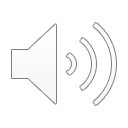 (Shakeel , Tung, Rahal, & Finley, 2020)
[Speaker Notes: Etiology: the cause, set of causes, or manner of causation of a disease or condition.

Risk Factors: Risk factors can be genetic or an aspect of personal behavior, lifestyle or environmental exposure.]
Common Concerns of Cancer Survivors Continued
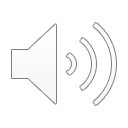 (Ness et al., 2013).
Occupational Therapy: the therapy based on engagement in meaningful activities of daily life (such as self-care skills, education, work, or social interaction), especially to enable or encourage participation in such activities despite impairments or limitations in physical or mental functioning 
Physical Therapy: the therapy for the preservation, enhancement, or restoration of movement and physical function impaired or threatened by disease, injury, or disability that utilizes therapeutic exercise, physical modalities (such as massage and electrotherapy), assistive devices, and patient education and training 
Speech Therapy: the therapeutic treatment of impairments and disorders of speech, voice, language, communication, and swallowing (Merriam- Webster, 2022).
Rehabilitation Services
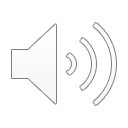 St Vincent Outpatient Rehabilitation 
Services: Occupational, physical, and
speech therapy 
Billings Clinic Rehabilitation Center 
Services: Occupational, physical, and speech therapy 
St. John's United Outpatient Therapy Services
Services: Occupational, physical, and speech therapy
Local Rehabilitation Survivorship Services
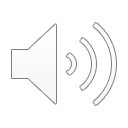 Cancer Support Group
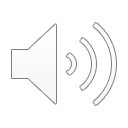 Local Support Groups
St. Vincent Healthcare (Billings, MT): 
Breast Cancer Support Group 
FORCE  (Facing Our Risk of Cancer Empowered)
Billings Clinic (Billings, MT) 
Billings Clinic Cancer PATHWAYS
Statewide Support Groups
Cancer Support Community (Bozeman and Missoula, Montana).
Welcome to Mommy’s Dream
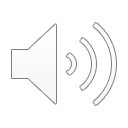 Our Mission 
Mommy’s Dream is a non-profit organization seeking to assist single parents living with a cancer diagnosis in Billings, Montana, and surrounding communities. This organization aims to support single parents by providing community and financial resources. Mommy’s Dream aspires to reduce all emotional, physical, and financial burdens cancer patients and their families face. Mommy’s Dreams relies solely on the generous donations and funds raised from fundraising events to support this mission.
References